Welcome to 
Calne Community Area 
Fairtrade Group
First part of the Meeting
Business from last meeting
Minutes
Matters Arising
Secretary
Constitution.
Second part of the Meeting – Direction & FTT Action Plan
Group Vision & Purpose
The ‘Calne Community Area FAIRTRADE Group’ shall energetically promote and educate the Fairtrade ethos through its partnership with the Town Council and the County’s network of Fairtrade Groups, Fairtrade trading bodies, emergent Groups and individuals, seeking to establish Fairtrade marked products as first choice.
Group Objectives
Achieve and help to maintain Fairtrade Status for the Town and Parishes
Maintain an overarching Fairtrade Group in the community area, which is active and current, which receives and manages resources through co-ordination with funding and Fairtrade bodies.
Maintain communications with County wide networks of FT groups,  acknowledging benefits achieved through mutual support with all interested parties, existing and developing groups and individuals.
Partner with Local Town and Parish councils, working together to achieve improving and sustainable Fairtrade outcomes across the community area.
Develop, implement and review action plans for Fairtrade development in the community area in pursuance of Local, County and National Fairtrade Foundation strategy and targets.
Educate about and promote Fairtrade ethos and Fairtrade products within the community area’s population, schools, workplaces, council, parishes and churches.
Raise public awareness of the FAIRTRADE Mark through media and events.
Encourage workplaces, schools, councils, churches and individuals to work to promote and use Fairtrade products, celebrate their successes and learn from failures.

These objectives seek to advance local public education and engagement with all aspects of promoting the Fairtrade Mark and Fairtrade products.
Fairtrade CALNE
Action Plan 2017/18
Five Goals towards a 
Fairtrade Town & Parishes!

The Calne Fairtrade Zone
Five Goals
Goal 1: Local Council Support
Goal 2: Fairtrade Products Available
Goal 3: Local Organisations support Fairtrade
Goal 4: Raise awareness through events & media coverage
Goal 5: A Representative Steering Committee

Population Basis: FTF Range 20-25K
Population: Town 17,274  Parishes 4979  Total 22253
Goal 1
Local Councils pass resolutions supporting Fairtrade*.
The resolution should include a commitment to serve Fairtrade* tea and coffee at its meetings and in its offices and canteens whenever hot drinks are served.
 Town Council makes a Resolution
Area Board makes a Resolution
?  Parish Councils make a similar resolution

Measuring Success
Goal 1.5
Local Councils pass resolutions supporting Fairtrade*.
The resolution should include a commitment to serve Fairtrade* tea and coffee at its meetings and in its offices and canteens whenever hot drinks are served.
 Town Council makes a Resolution
32/17 LETTER CALNE COMMUNITY AREA FAIRTRADE GROUP

Cllr Boaler welcomed this proposal and would support it. Cllr Merrick said whilst supporting
Fairtrade there was also the need to support local businesses and farmers.  Cllr Boaler said
that there were different products and supported buy locally where we can.  Cllr Merrick
said that there was now better information on suppliers. Cllr Couchman agreed with the
approach of Fairtrade and buying locally and therefore there was no conflict. Cllr Ansell
welcomed the proposal as it encourages the payment of a proper wage and compensation
for bad crops.

 It was proposed by Cllr Boaler, Seconded by Cllr Merrick and

 UNANIMOUSLY RESOLVED to support the Fairtrade project and  
to pass the resolution outlined in the letter with the substitution of “the Council”
instead of the “The Mayor”
Cllr Boaler and Cllr Merrick are happy to join the steering committee.
Goal 1.4
Local Councils pass resolutions supporting Fairtrade*.
The resolution should include a commitment to serve Fairtrade* tea and coffee at its meetings and in its offices and canteens whenever hot drinks are served.
Area Board makes a Resolution
Open Forum - Stan Wood
Calne Fairtrade Group’s Chairman, gave a presentation promoting 
Calne’s efforts to become a Fairtrade Town and seeking the support of the Area 
Board in this process. Stan Wood explained some of the work already being 
done in Calne, particularly working with local schools. 
Members of the Area Board gave their support to the project and Cllr Tom 
Rounds, in particular gave his approval, stating that in addition to the economic 
and tourist benefits, there was a moral incentive to become a Freetrade town. 
Resolved: The Board voted unanimously to support the Fairtrade project.
Goal 2
Fairtrade* product ranges are readily available in the area’s shops and retail outlets:		
Retail Outlets	 	Products 4 Outlets 5
Catering Outlets	 	Products 2 Outlets 3

Measuring Success
Goal 3
Fairtrade* products are used by an appropriate number of local work places: Offices, shops, B&Bs, Hotels (residents only) etc.					
Community organisations (Church faith communities - Target 50%).	T&C	
8 (target)	of	15	53%
Community organisations (Other faith communities - Representative %age).	
0	of	0	NA
Primary schools in your area - calculate the proportion of which are supporting Fairtrade.		
?	of	10	0%
Secondary schools in your area - calculate the proportion of which are supporting Fairtrade.	
1	of	4	25%
Other Community organisations	T&C	
0	of	0	

Measuring Success
Goal 4
Attract media coverage and popular support for the campaign.

Local Media – press releases, articles published, event coverage
Photography – Our own at all meeting, events, etc. copies of published images
Advertising - Our local advertising by us and those supporting us in the town and parishes

Measuring Success
Goal 5
A local Steering Group is convened to ensure progress and continued commitment to the campaign.
Council Representative(s)
 Town Council (2 of 19)
?  Parish Councils (0 of 44)
?  Area Board (0 of ?)
 Campaigners (all of us)
?  People representing the area’s schools (? of 14)
 People representing churches (at least 5 of 15)
 People representing businesses (1 of ?)

The group is responsible for an annual assessment to monitor whether the area is continuing to meet the five goals.
The group organises special events for Fairtrade Fortnight in March each year.
Group metrics - membership/meetings

Measuring Success
Group Member Responsibilities
Chairman: Stan Woods
Vice Chairman: Colette Som
Treasurer: David Evans
Secretary: Stephen Colby
County Fairtrade Group links: Colette Som & Stan Woods 
Fairtrade Foundation links: Colette Som & Stan Woods 
Local Media: Colette Som
Town Council & Education Link: Cllr John Boaler
Town Council & Catering & Retail link: Cllr Robert Merrick
Calne Area Board link: ??
Town Churches link: Stan Woods
Parishes Churches links: ??
Community Organisation links: Selected according to connections
Photography: ??
Parishes link: ??
Web Site Pages: Stan Woods
Facebook Pages: Colette Som
Twitter: ???
Event Organisation:  Selected according to event, locality and expertise.
Budget & Finance
Budget typically: Banners, posters, supporting organisations window stickers, poster printing. Year3/4  - New Calne Fairtrade signs

Plus Fairtrade Fortnight 2018 Expenses
Plus possible school prize funding
Project Logos
Let’s review
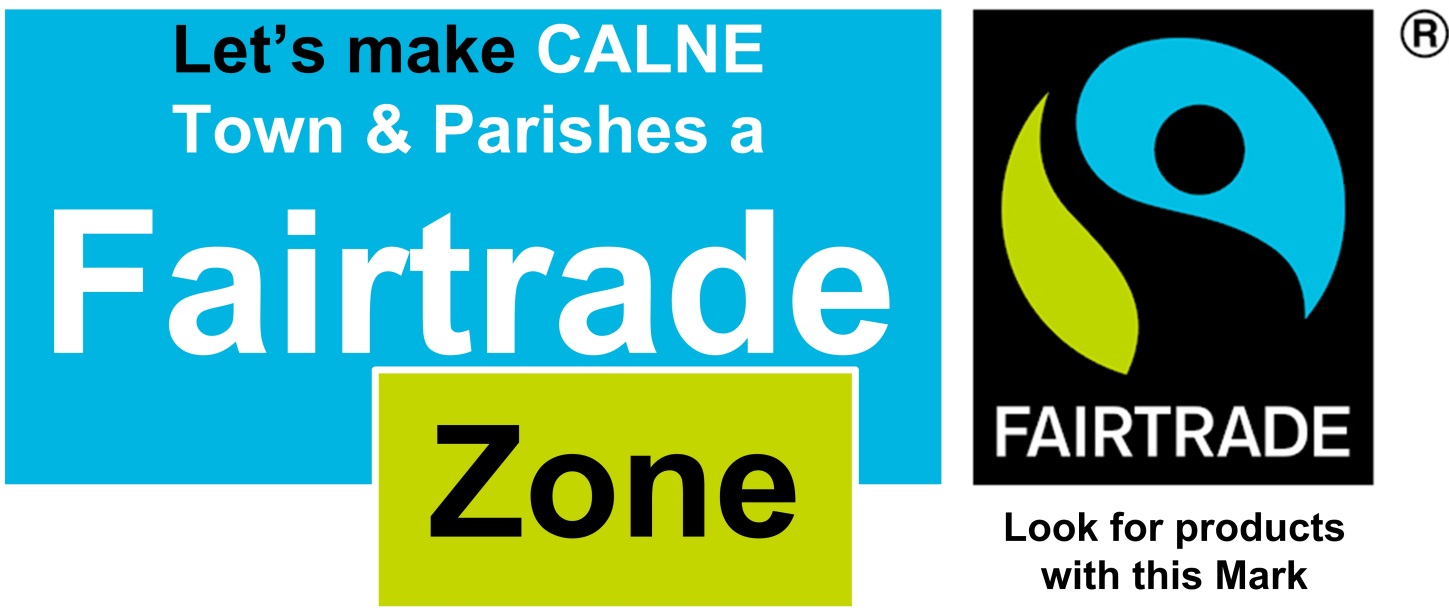 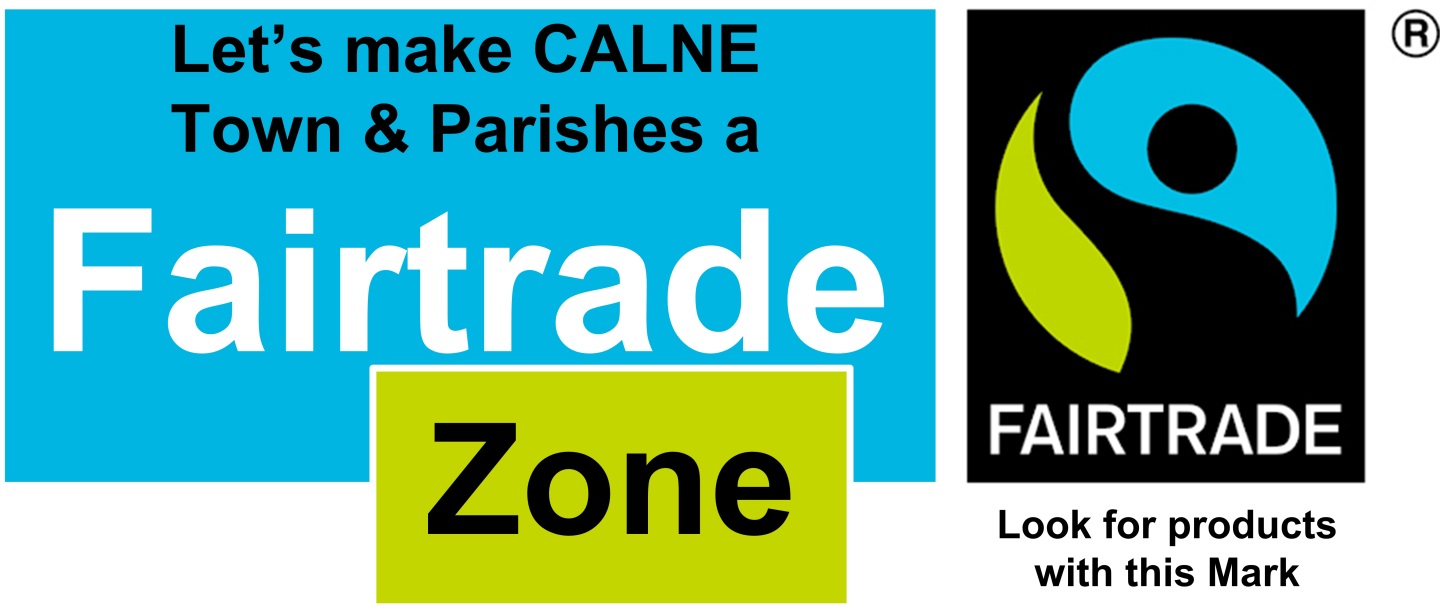 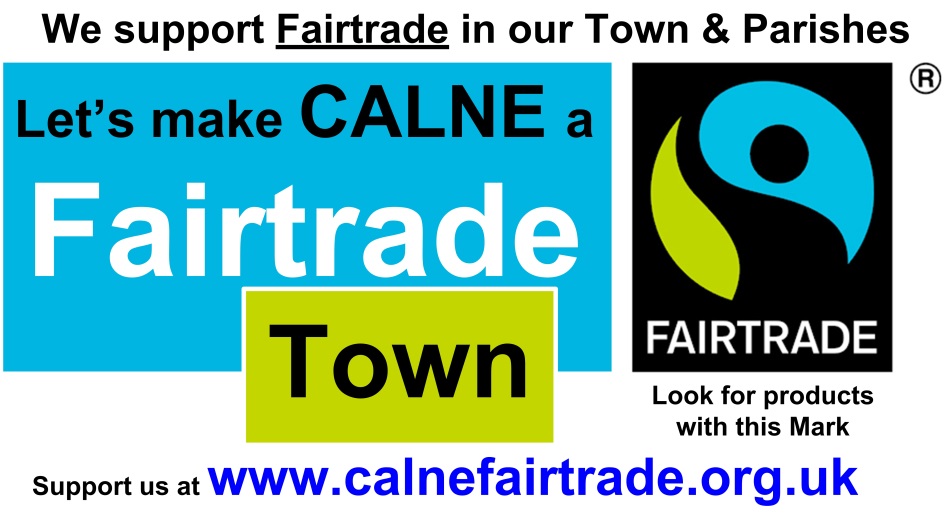 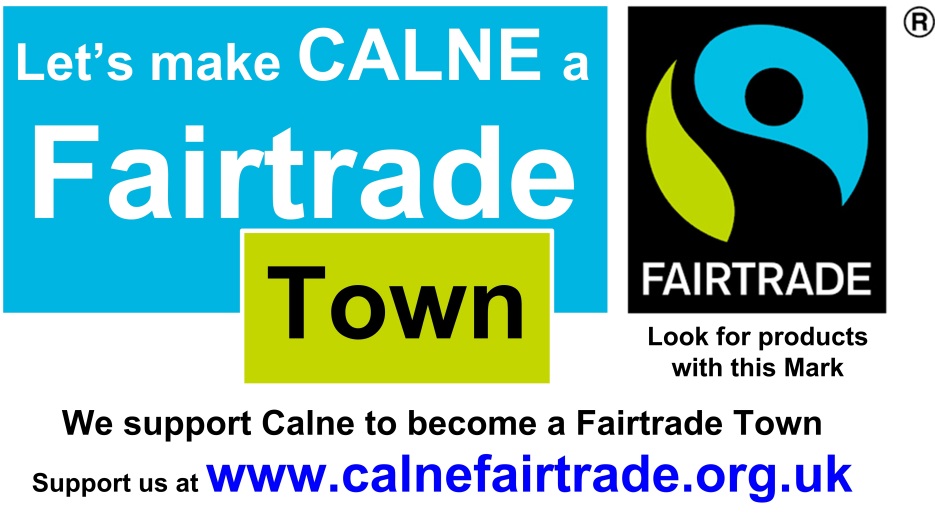 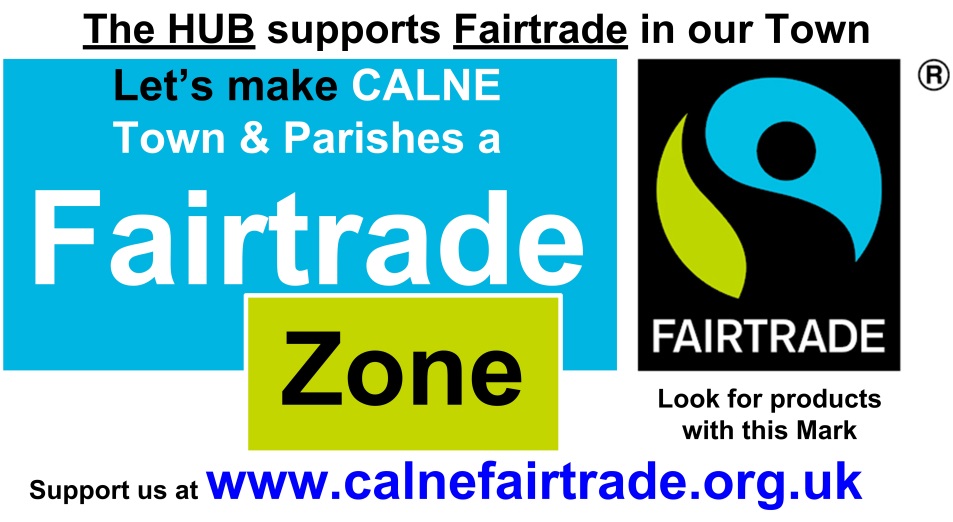 Dates of Next Meetings
Friday 8th September 2017 2pm Venue TBA
Always schedule two meetings ahead